Increasing the Sharon Select Board to 5
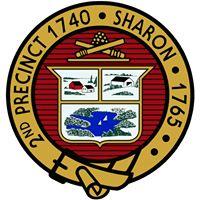 SelectBoard February 23, 2021
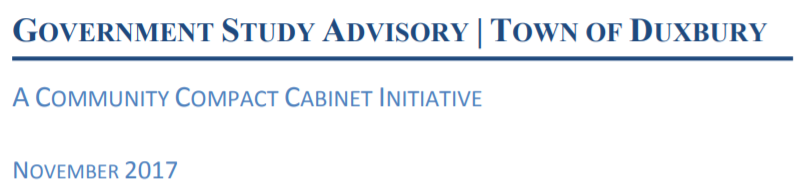 Duxbury, MA

https://www.mass.gov/doc/duxbury-government-study/download
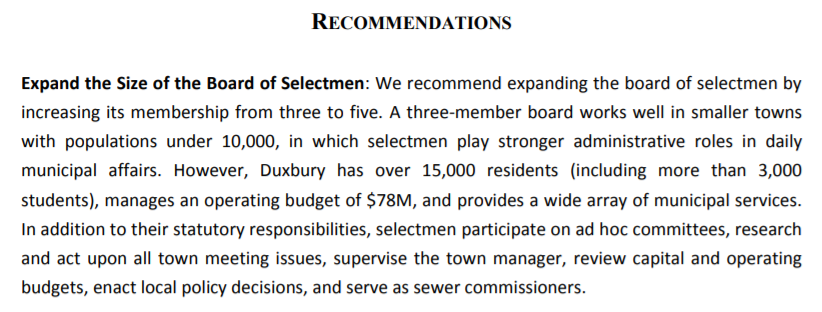 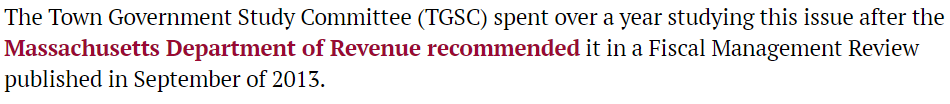 Milton, MA

https://www.miltonscene.com/2017/04/opinion-five-member-board-selectmen/
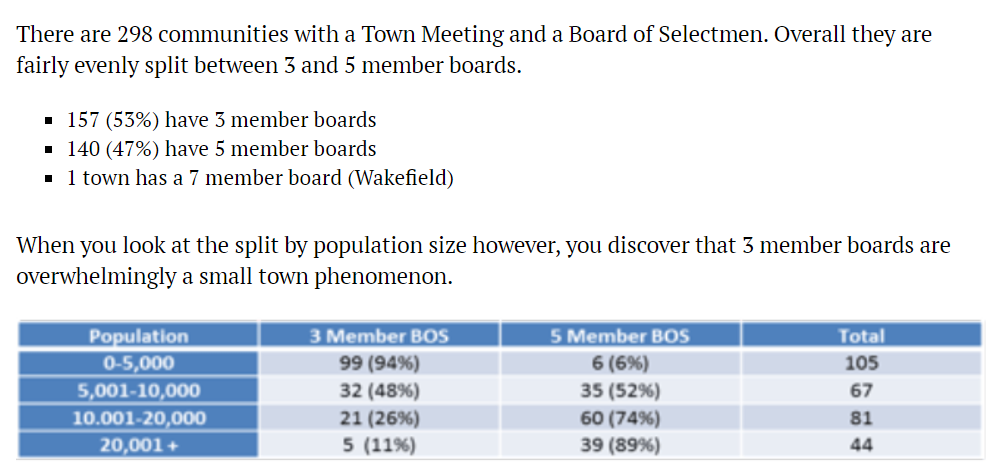 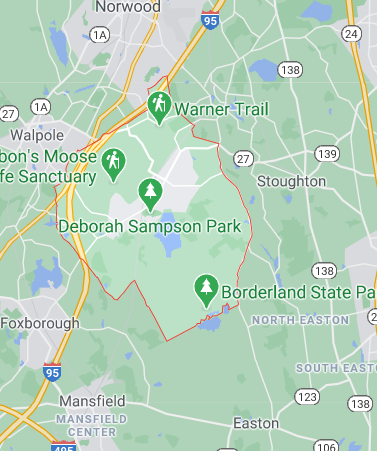 Surrounding Communities
All surrounding communities have 5 member boards

Norwood
Stoughton
Easton
Mansfield
Foxborough
Walpole
Reasons
Diversity
Time commitment
Ability to interact to with community and other committees
Open meeting law restrictions
Frequency of meetings
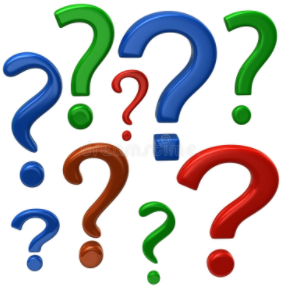 Questions